Transformation
Transformation:
Most species of bacteria are able to take up DNA molecules from the medium in which they grow. 
Often a DNA molecule taken up in this way will be degraded, but occasionally it is able to survive and replicate in the host cell. 
In particular this happens if the DNA molecule is a plasmid with an origin of replication recognized by the host.
Not all species of bacteria are equally efficient at DNA uptake
In nature, transformation is probably not a major process by which bacteria obtain genetic information. 
This is reflected by the fact that in the laboratory only a few species (notably members of the genera Bacillus and Streptococcus) can be transformed with ease.
Close study of these organisms has revealed that they possess sophisticated mechanisms for DNA binding and uptake.
Most species of bacteria, including E. coli, take up only limited amounts of DNA under normal circumstances. 
In order to transform these species efficiently, the bacteria have to undergo some form of physical and/or chemical treatment that enhances their ability to take up DNA. 
Cells that have undergone this treatment are said to be competent.
Preparation of competent E. coli cells
As with many breakthroughs in recombinant DNA technology, the key development as far as transformation is concerned occurred in the early 1970s, when it was observed that E. coli cells that had been soaked in an ice cold salt solution were more efficient at DNA uptake than unsoaked cells. 
A solution of 50 mM calcium chloride (CaCl2) is traditionally used, although other salts, notably rubidium chloride, are also effective.
Exactly why this treatment works is not understood. 
Possibly CaCl2 causes the DNA to precipitate onto the outside of the cells, or perhaps the salt is responsible for some kind of change in the cell wall that improves DNA binding. 
In any case, soaking in CaCl2 affects only DNA binding, and not the actual uptake into the cell. 
When DNA is added to treated cells, it remains attached to the cell exterior, and is not at this stage transported into the cytoplasm.
The actual movement of DNA into competent cells is stimulated by briefly raising the temperature to 42°C. 
Once again, the exact reason why this heat shock is effective is not understood.
Selection for transformed cells
Uptake and stable retention of a plasmid is usually detected by looking for expression of the genes carried by the plasmid. 
For example, E. coli cells are normally sensitive to the growth inhibitory effects of the antibiotics ampicillin and tetracycline.
However, cells that contain the plasmid are resistant to these antibiotics.
This is because pBR322 carries two sets of genes, one gene that codes for a b-lactamase enzyme that modifies ampicillin into a form that is non-toxic to the bacterium, 
and a second set of genes that code for enzymes that detoxify tetracycline.
After a transformation experiment with pBR322, only those E. coli cells that have taken up a plasmid are ampRtetR and able to form colonies on an agar medium that contains ampicillin or tetracycline non-transformants, which are still ampStetS, do not produce colonies on the selective medium. 
Transformants and non-transformants are therefore easily distinguished.
Recombinant selection with pBR322—insertionalinactivation of an antibiotic resistance gene
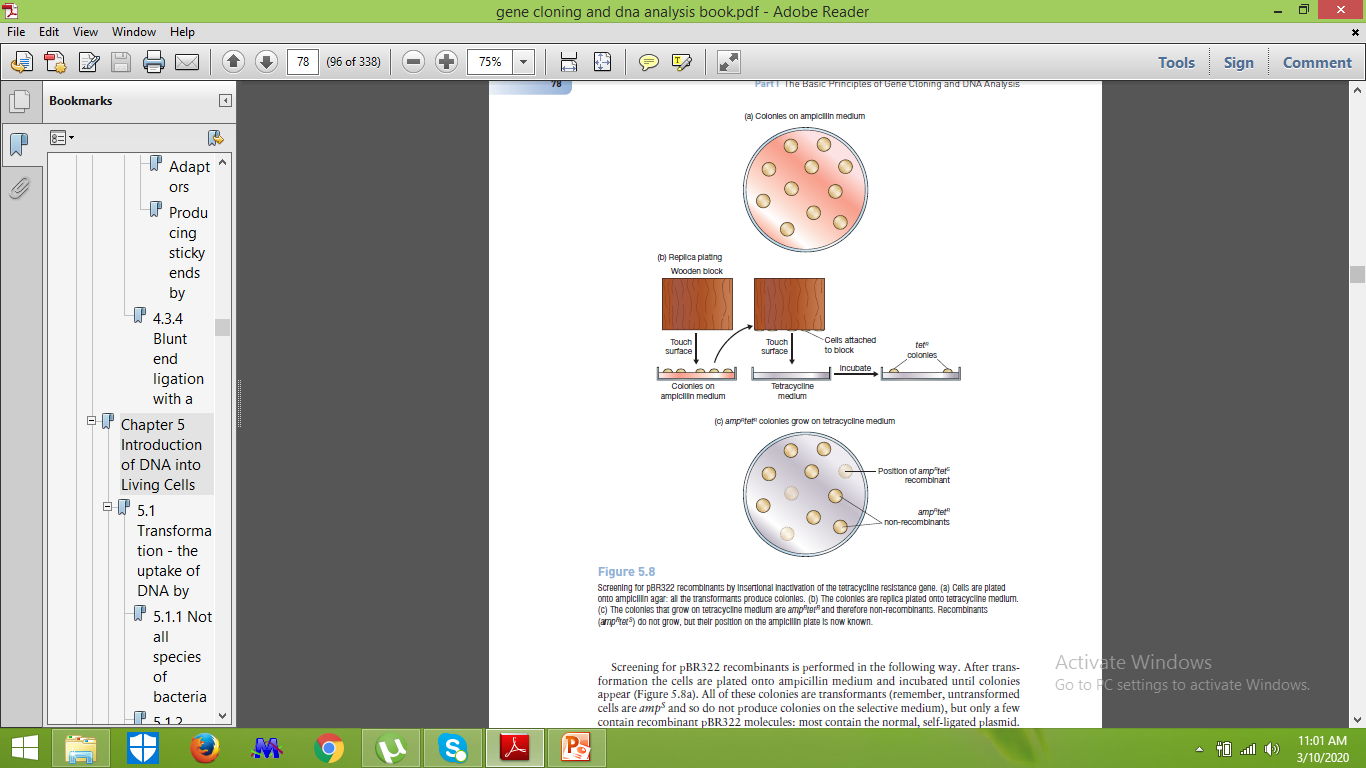 Insertional inactivation does not always involve antibiotic resistance
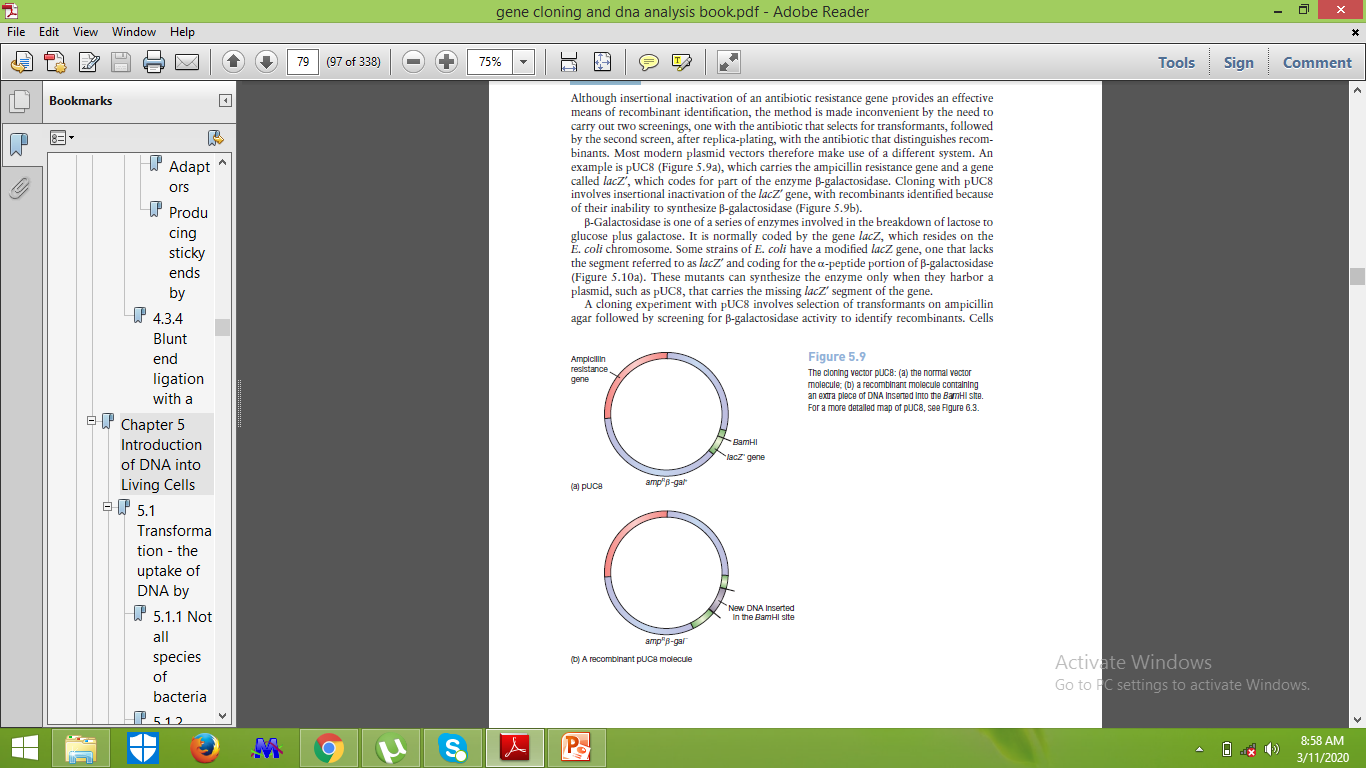 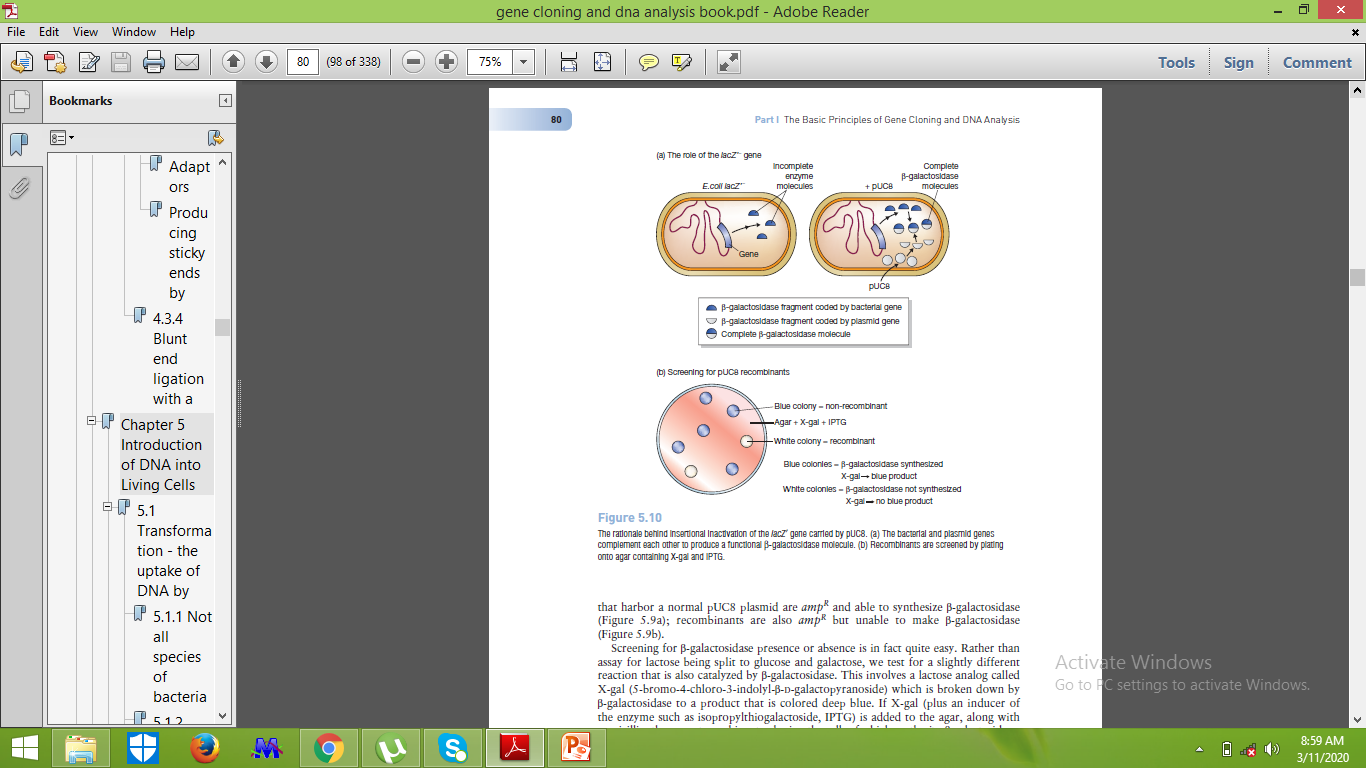 Introduction of phage DNA into bacterial cells
There are two different methods by which a recombinant DNA molecule constructed with a phage vector can be introduced into a bacterial cell: transfection and in vitro packaging.
Transfection:
Transfection is equivalent to transformation, the only difference being that phage DNA rather than a plasmid is involved. Just as with a plasmid, the purified phage DNA, or recombinant phage molecule, is mixed with competent E. coli cells and DNA uptake induced by heat shock. 
Transfection is the standard method for introducing the doublestranded RF form of an M13 cloning vector into E. coli.
In vitro packaging of * cloning vectors:
This may sound difficult but is actually relatively easy to achieve. Packaging requires  a number of different proteins coded by the e genome, but these can be prepared at a high concentration from cells infected with defective e phage strains. 
Two different systems are in use. 
With the single strain system, the defective e phage carries a mutation in the cos sites, so that these are not recognized by the endonuclease that normally cleaves the catenanes during phage replication .
This means that the defective phage cannot replicate, though it does direct synthesis of all the proteins needed for packaging. 
The proteins accumulate in the bacterium and can be purified from cultures of E. coli infected with the mutated Lamda. 
The protein preparation is then used for in vitro packaging of recombinant e molecules.
With the second system two defective e strains are needed. 
Both of these strains carry a mutation in a gene for one of the components of the phage protein coat: with one strain the mutation is in gene D, and with the second strain it is in gene E.
Neither strain is able to complete an infection cycle in E. coli because in the absence of the product of the mutated gene the complete capsid structure cannot be made. 
Instead the products of all the other coat protein genes accumulate (Figure 5.11b). 
An in vitro packaging mix can therefore be prepared by combining lysates of two cultures of cells, one infected with the e D− strain, the other infected with the E− strain.
The mixture now contains all the necessary components for in vitro packaging.
With both systems, formation of phage particles is achieved simply by mixing the packaging proteins with e DNA—assembly of the particles occurs automatically in the test tube (Figure 5.11c). 
The packaged e DNA is then introduced into E. coli cells simply by adding the assembled phages to the bacterial culture and allowing the normal e infective process to take place.
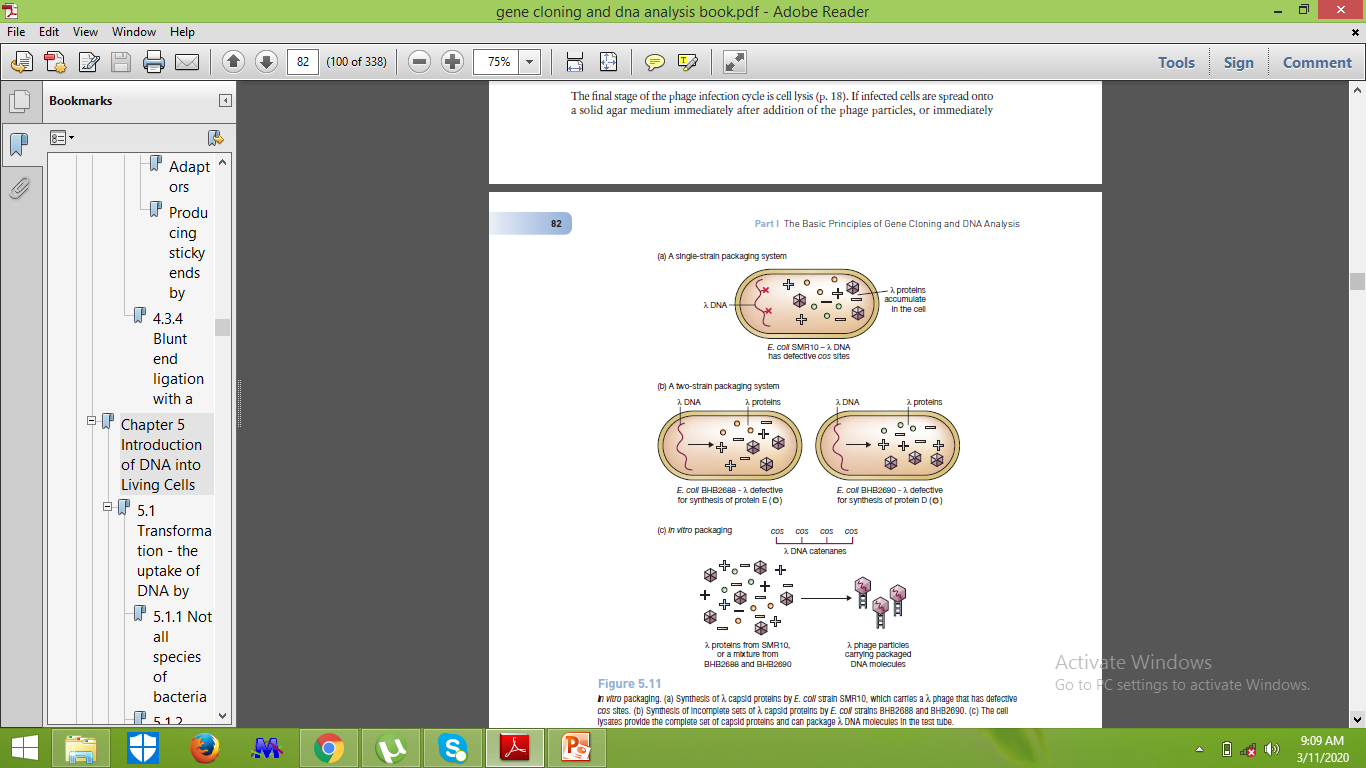 Phage infection is visualized as plaques on an agar medium
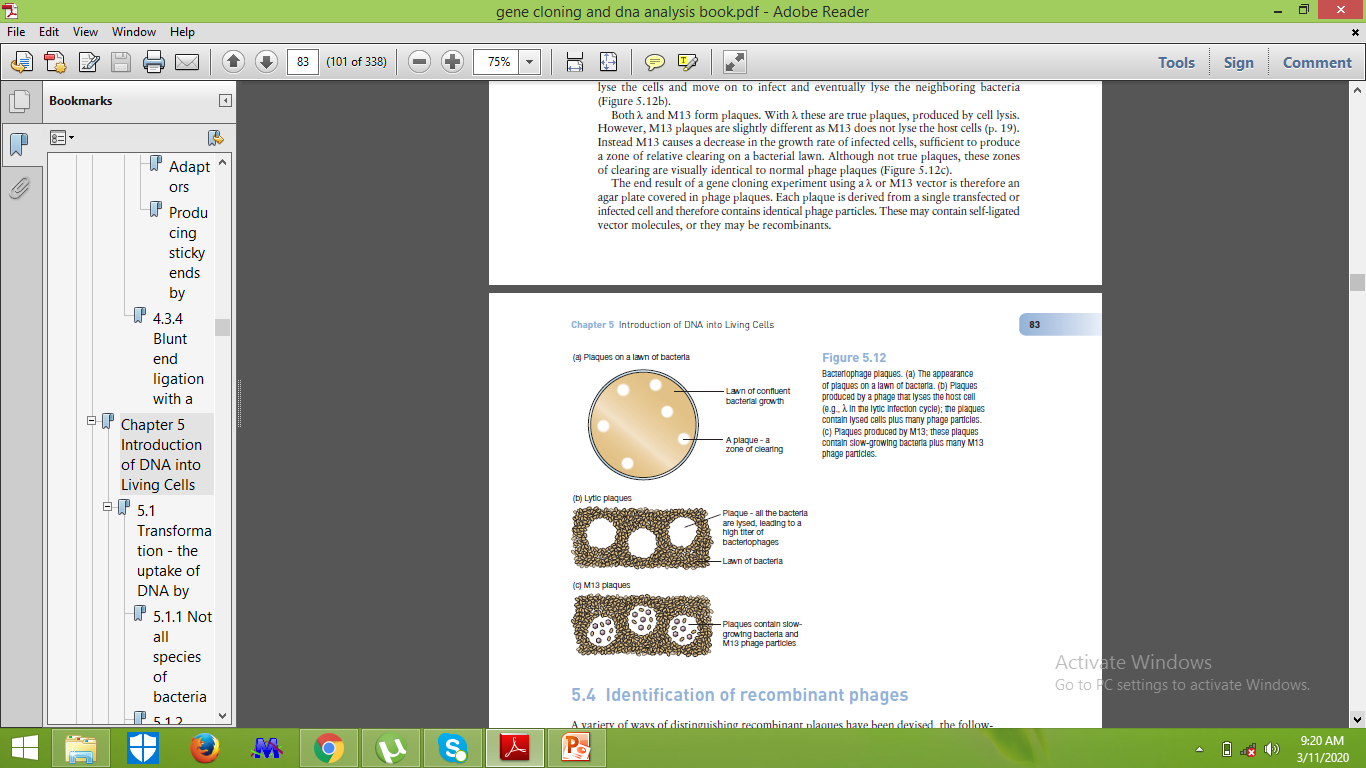 Identification of recombinant phages
A variety of ways of distinguishing recombinant plaques have been devised, the following being the most important.
Insertional inactivation of a lacZ′ gene carried by the phage vector
All M13 cloning vectors, as well as several e vectors, carry a copy of the lacZ′ gene. 
Insertion of new DNA into this gene inactivates b-galactosidase synthesis, just as with the plasmid vector pUC8.
Recombinants are distinguished by plating cells onto X-gal agar: plaques comprising normal phages are blue; recombinant plaques are clear.
Insertional inactivation of the  lamda  cI gene
Several types of e cloning vector have unique restriction sites in the cI gene.
Insertional inactivation of this gene causes a change in plaque morphology. 
Normal plaques appear “turbid”, whereas recombinants with a disrupted cI gene are “clear”. The difference is readily apparent to the experienced eye.
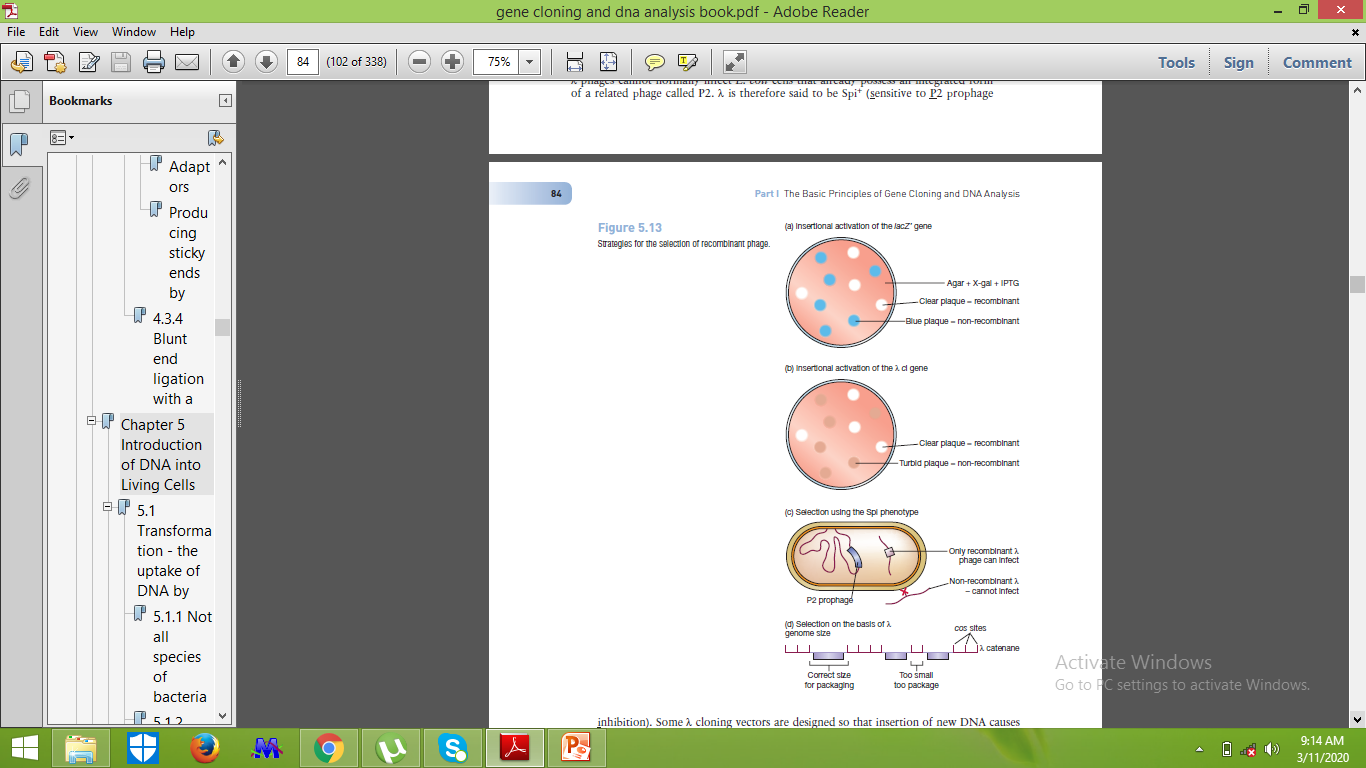 Selection on the basis of  Lamda genome size
The e packaging system, which assembles the mature phage particles, can only insert DNA molecules of between 37 and 52 kb into the head structure. 
Anything less than 37 kb is not packaged. 
Many Lamda vectors have been constructed by deleting large segments of the Lamda DNA molecule and so are less than 37 kb in length. 
These can only be packaged into mature phage particles after extra DNA has been inserted, bringing the total genome size up to 37 kb or more.
Therefore, with these vectors only recombinant phages are able to replicate.